UNIVERSITY OF NEBRASKA AT KEARNEY
BUDGET OVERVIEW
2016-17

Jon C. Watts
Vice Chancellor
Business and Finance

September 2016
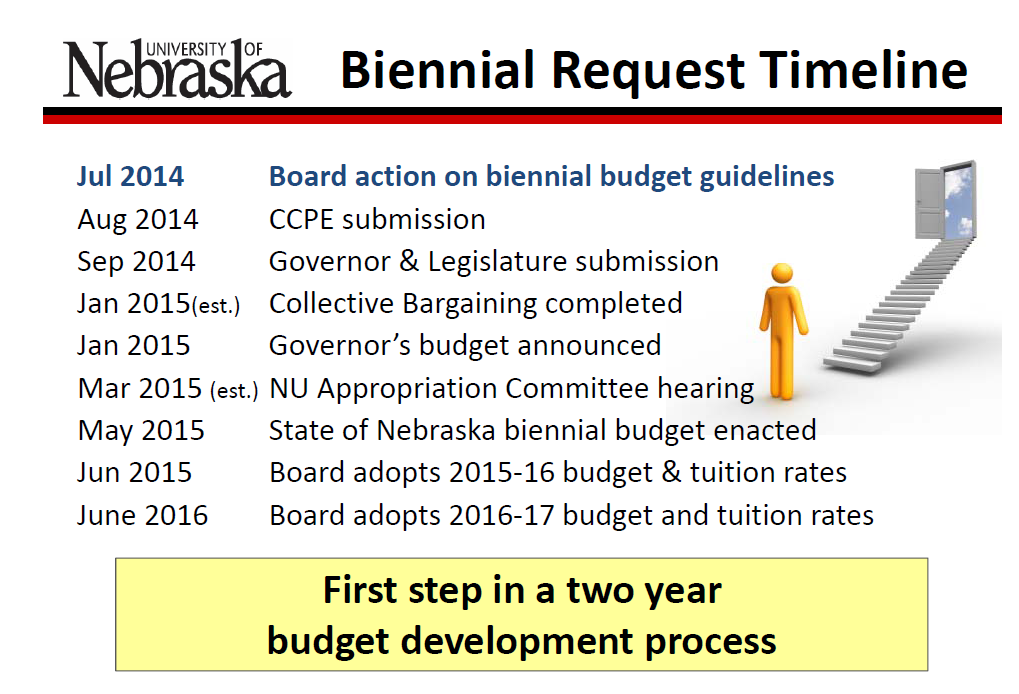 2
University of Nebraska Hank BoundsCornerstones for Success
NU will be the best place in the nation to be a student.
Affordable and Accessible
Maintain High Academic Standards

NU will transform lives through research and innovation.
Targeted Faculty Hires
Impact Areas: (Water & Agriculture, Early Childhood Education,
	National Security & Defense, Rural Development, Cancer, 
	Public Health, Engineering, Information Technology, and
	Arts & Humanities)

NU will work hand-in-hand with partners to achieve shared goals.
Stable Base of State Support
Legislative Designations for Strategic Investments in Multi-Campus Initiatives
Benefit State’s Economy and Quality of Life
	(UNMC Nursing & Allied Health at Kearney)

NU will win with people.
Competitive Salaries and Fringe Benefits
University of Nebraska at KearneyStrategic Plan 2016
Goal 1:	Academic Quality.   Faculty and staff will ensure ongoing review and continuous improvement of the curriculum across all academic programs on campus.

Goal 2:	Access and Success.  Increase recruitment and enhance support for student success.

Goal 3:	Quality Faculty and Staff.  Recruit, support, develop, and retain a high quality and diverse faculty and staff.

Goal 4:	Stewardship of Resources.  Secure, generate, and responsibly steward the resources necessary to carry out the mission of the campus and ensure long-term institutional fiscal stability and environmental sustainability.
4
FUND DEFINITIONS
GENERAL FUND
State tax revenue allocated to the University.
CASH FUNDS
Derived from tuition, fees, investment income, and other miscellaneous income.
FEDERAL FUNDS
Provided by federal agencies for research, grants and contracts, and student aid programs.
REVOLVING FUNDS
Self-generated from departmental sales, charges for housing, food services, etc.
TRUST FUNDS
State and private gifts, grants, and contracts, non-federal student aid programs, etc.
5
6
7
8
UNK ALL FUNDS
9
10
2016-17 University of Nebraska at KearneyBudgeted Revenue  by  Fund Source
2016-2017  University of Nebraska at KearneyEstimated Expenditures by Spending Category
11
State Aided Budget2016-17(State and University Generated – Unrestricted & Designated)
General Fund   $40,499,221

Cash Fund	 $28,679,965 				          	___________

TOTAL		 $69,179,186
12
[Speaker Notes: General Fund:   State Appropriation from Tax $’s         $34,097,172
Cash Fund:   	    Tuition Gross	  $32,042,401
	     Remissions	<$6,100,520>
	     Refunds/Uncollectibles	<$1,231,367>
	     Student Fees	   $  249,560
	     Other Cash	   $  709,000
	    U-Wide Debt Svc          <$1,131,134>
             TOTAL CASH			 $24,537,940
TOTAL UNRESTRICTED BUDGET			$58,635,112]
State Aided Budget(State & University Generated – Unrestricted)
General Fund: 
State Appropriation of Tax $’s	  $40,499,221
Cash Funds:  
Gross Tuition		 $37,780,412
Remissions		($ 8,040,945)
Refunds/Uncollect	($    925,268)
Student Fees		 $    256,900
Misc Other Cash	 $    740,000
U-Wide Debt Svc	($ 1,131,134)	  $28,679,965	
		TOTAL					  $69,179,186
13
14
15
UNIVERSITY OF NEBRASKA AT KEARNEY State Aided Budget
16
STATE AIDED BUDGETFY 2016-17University of Nebraska at Kearney
17
18
19
20
21
22
BUDGET REDUCTION HISTORY
2001-02  Special Session 			($   288,246) (FY02)
2001-02  Special Session			($   592,303) (FY03)
2001-02  April				($   536,116) (FY03)
2002-03  July 1				($1,208,572)
2003-04  July 1				($1,675,828)
2004-05  July 1				($      86,335)
2005-06  July 1				($    531,021)
2006-07  July 1				 $                 0
2007-08  July 1				($    243,893)
2008-09  July 1				($    385,401)
2009-10  July 1				($    794,059)
2009-10  Special Session			($    342,763)
2010-11  July 1				($1,086,478)
2011-12  July 1				($   368,430)
2012-13 July 1				$                 0
2013-14 July 1				$                 0
2014-15 July 1				$                 0
2015-16 July 1				($   176,764)
2015-16 Enrollment/Revenue Decline-Add’l Reduction	($   988,880) 
2016-17 July 1				($   241,253)                  
TOTAL				($9,546,342)
23
TUITION INCREASE HISTORY
Tuition
2001-02		10.0%		
2002-03		10.0%		
2003-04		14.9%		
2004-05		12.0%		
2005-06		  4.9%		
2006-07		  5.9%		
2007-08		  6.0%		
2008-09		  6.0%		
2009-10		  4.0%		
2010-11		  6.0%	
2011-12		  5.0%	
2012-13		  3.75%
2013-14		  0.00% Res;  3% NonRes
2014-15		  0.00% Res;  3% NonRes
2015-16		  1.75% 
2016-17		  2.50%
24
REVENUE BOND BUDGET(Designated/Restricted)2016-17
Dormitory Rental			  $8,139,000
Food Service				  $7,297,000
Facility Fee				  $   680,000
Union Expansion			  $   440,000
Bookstore Commission			  $   160,000
University Heights Apts			  $   290,000
Misc Income				  $1,089,000
Interest Income			  $   160,000
TOTAL  INCOME			  $  18,255,000  

LESS OPERATION & MAINTENANCE	($9,018,000)
LESS FOOD COSTS			($4,778,000)
	Available for Debt Service		 $4,459,000
	Bond Interest Committed		 $1,849,290			
	Debt Service Charge		             2.41
25
26
ROOM & BOARD INCREASE HISTORY
ROOM/Sem 		BOARD/Sem	 	 Per Year  
2001-02		$1,008	  +$88	$  943	  +$53	$3,902
2002-03		$1,071	  +$63	$1,007	  +$64	$4,156
2003-04		$1,146	  +$75	$1,072	  +$65	$4,436
2004-05		$1,289    +$143	$1,206    +$134	$4,990
2005-06		$1,376	  +$87	$1,287	  +$81	$5,326
2006-07		$1,469	  +$93	$1,374	  +$87	$5,686
2007-08		$1,550	  +$81	$1,450	  +$76	$6,000
2008-09		$1,635	  +$85	$1,530	  +$80	$6,330
2009-10		$1,725      +$90	$1,690    +$160	$6,830
2010-11		$1,820      +$95	$1,783	  +$93	$7,206
2011-12		$1,911      +$91	$1,868	  +$85	$7,558
2012-13		$2,007      +$96	$1,962      +$94 	$7,938
2013-14		$2,107     +$100	$2,060       +$98	$8,434
2014-15		$2,212	 +$105	$2,163	 +$103 	$8,880
2015-16		$2,300      +$88	$2,250      +$87	$9,230
2016-17		$2,392	  +$92	$2,340	 +$90	$9,594
27
[Speaker Notes: Room:  Double
Board:  FY11   21 meal  7-day  +80 pts]
QUESTIONS  OR COMMENTS SHOULD BE SUBMITTED TO VICE CHANCELLOR Jon C. Watts AT Wattsjc@UNK.EDU
28